A Little Bit about Mrs. Mateer
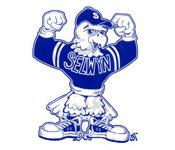 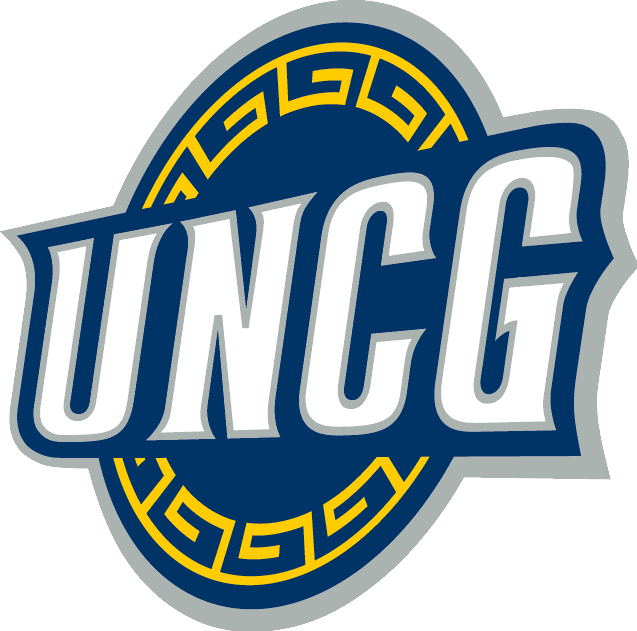 ~ Originally from York, Pennsylvania
 ~  Graduated from University of North Carolina - Greensboro - Human Development & Family Studies - Elementary Education
~ Began my teaching career in Martinsville, Virginia in a Title 1 School - taught Kindergarten, 2nd grade and preschool
~ Took 10 years away from the classroom to stay home with my girls and start our family
~ Starting my 9th year of teaching this year - and returning to Kindergarten after teaching 3rd grade last year at Selwyn
~ Have 4 girls at Selwyn - Mackenzie & Kylie - 5th,        Madelyn - 3rd  & Katelyn - 1st, Brian (my husband)               and a spunky rescue dog - Lydia
~  Avid sports fan Go Panthers, Orioles, Capitals and                                  Penn State!!  
~ Love the beach, mountains, camping, traveling, spending time with my family!
~ So excited to be back at Selwyn and with your child this school year!!
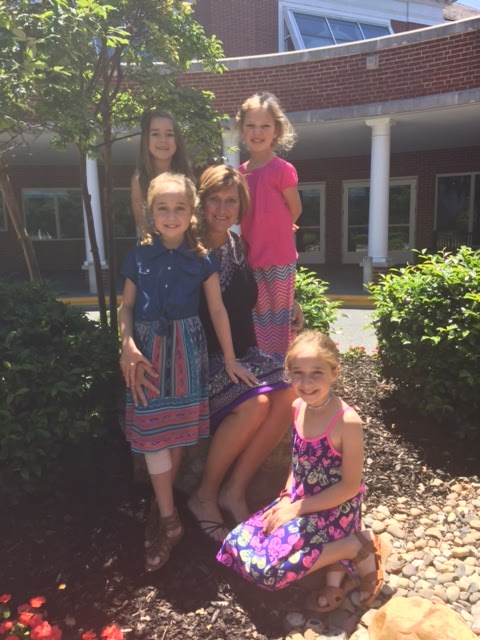 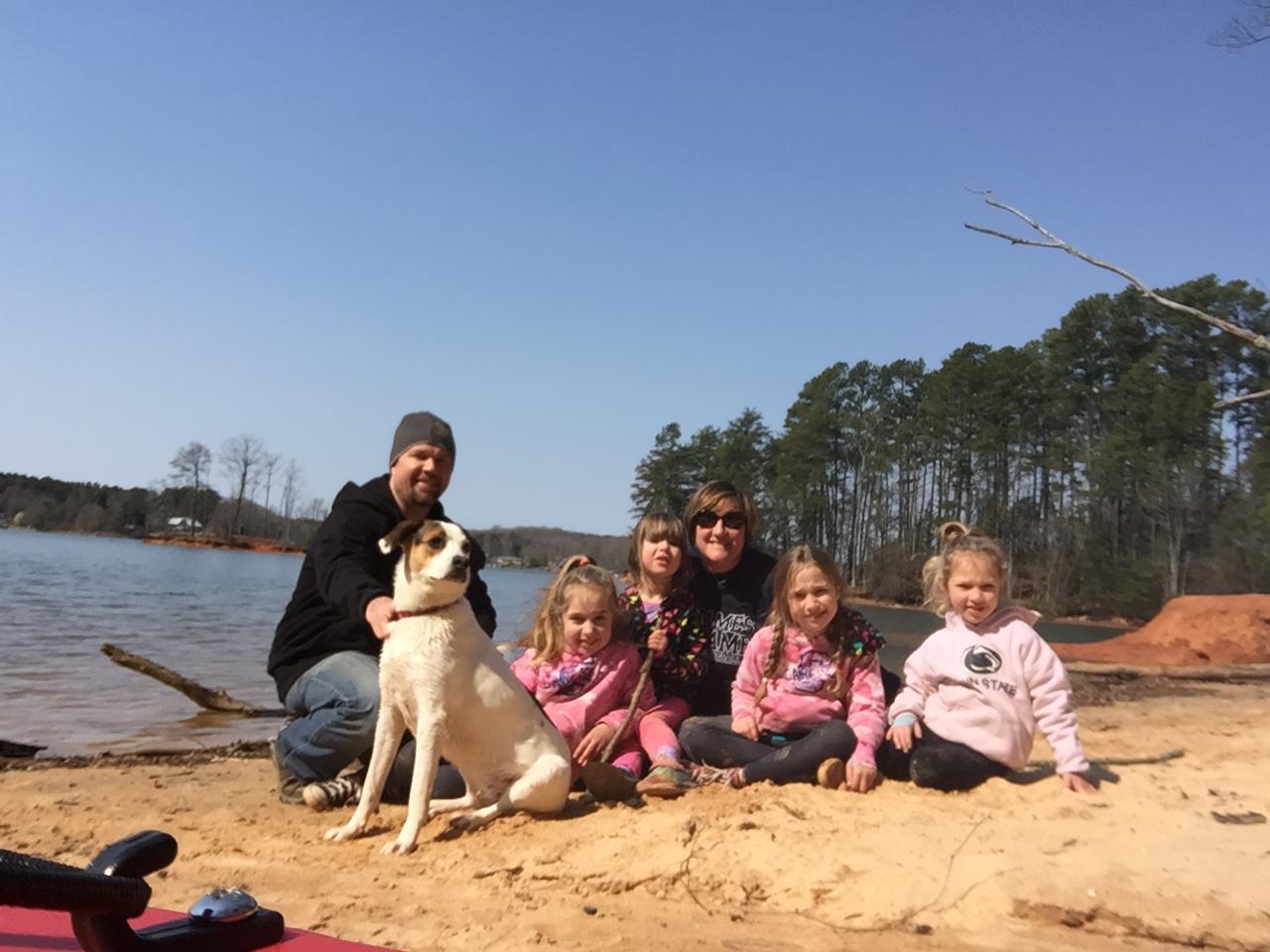 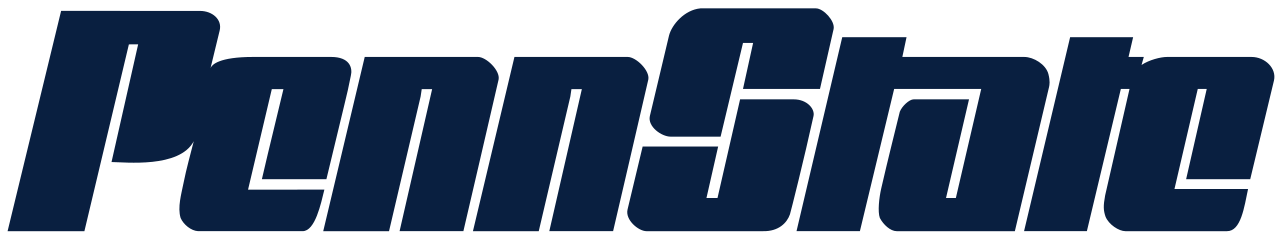 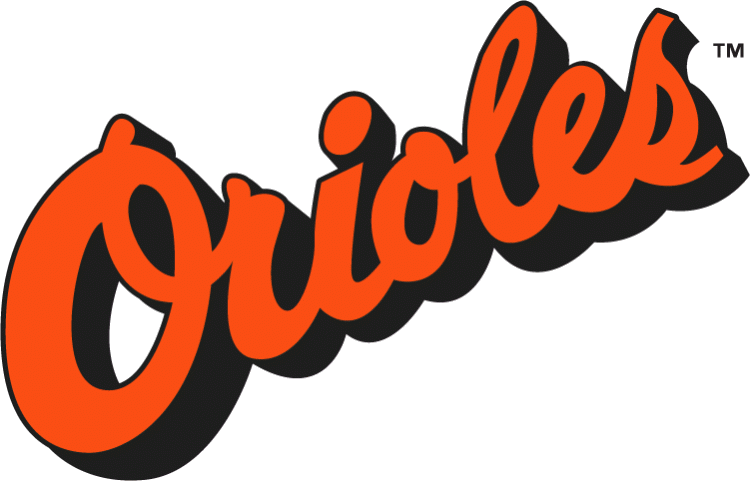 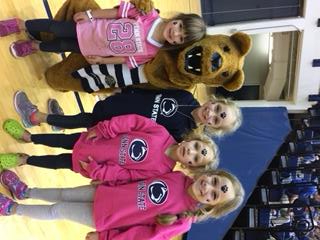 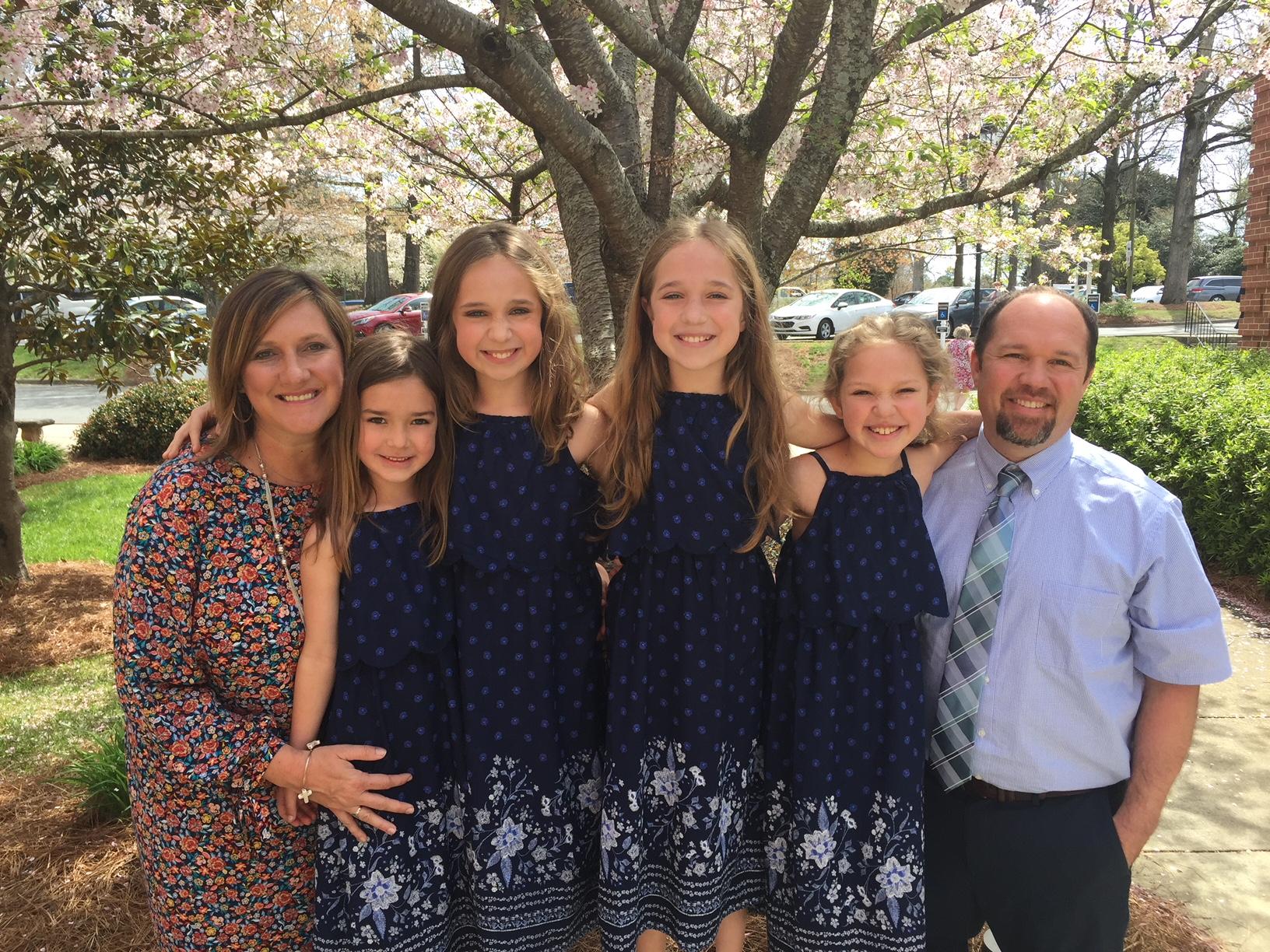 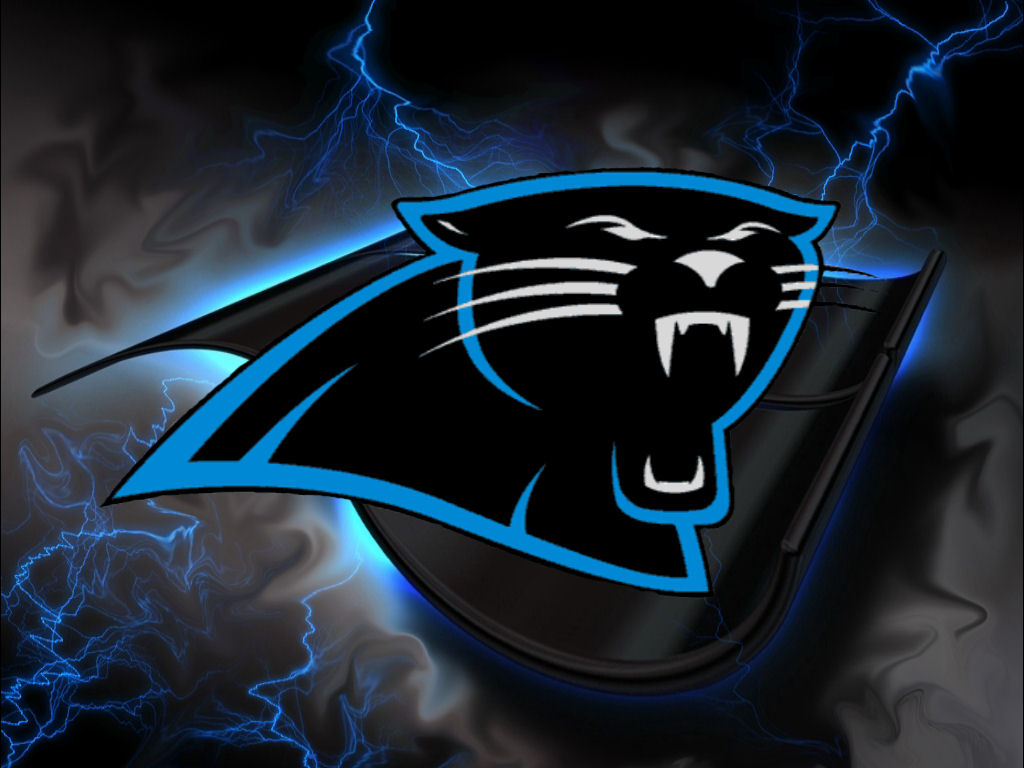 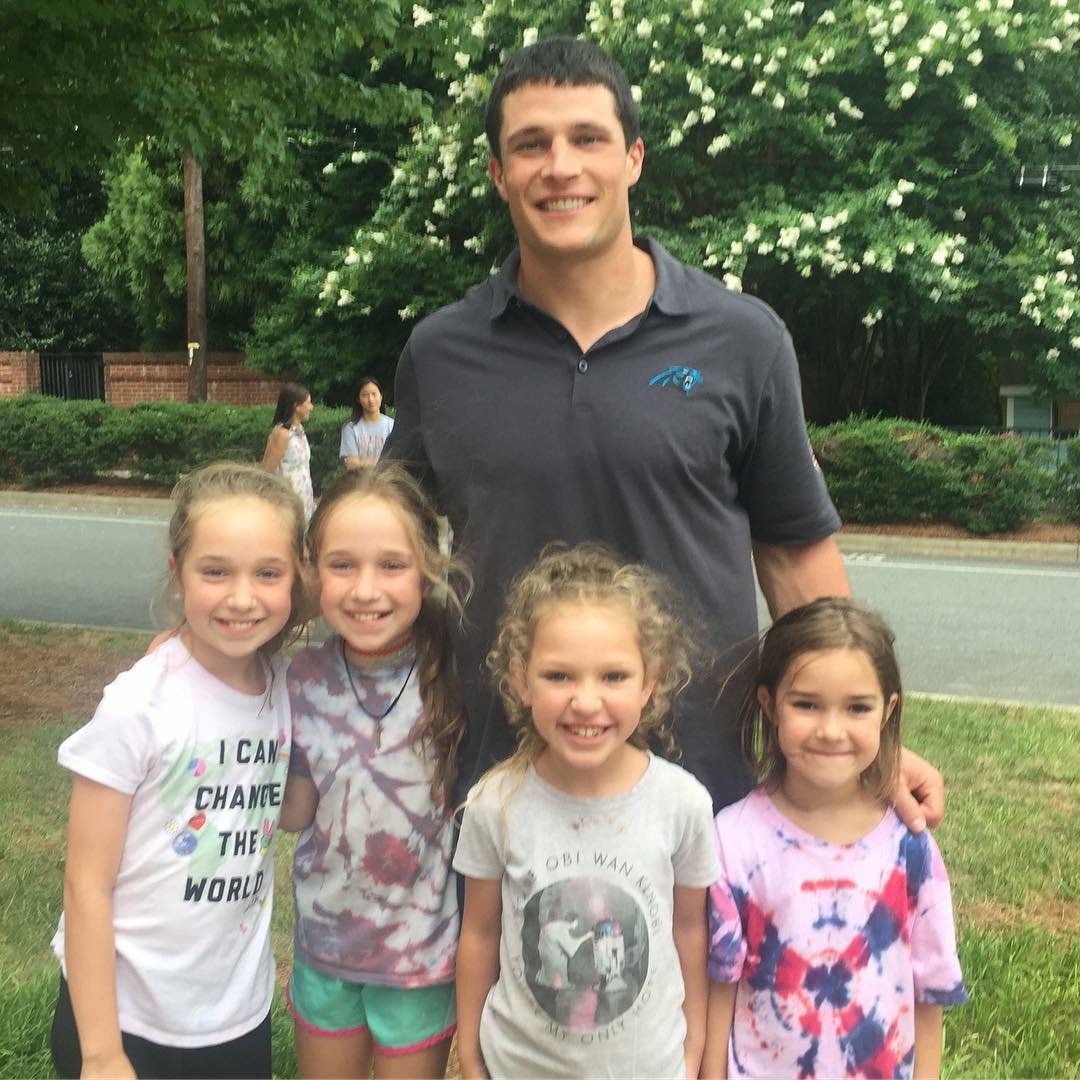 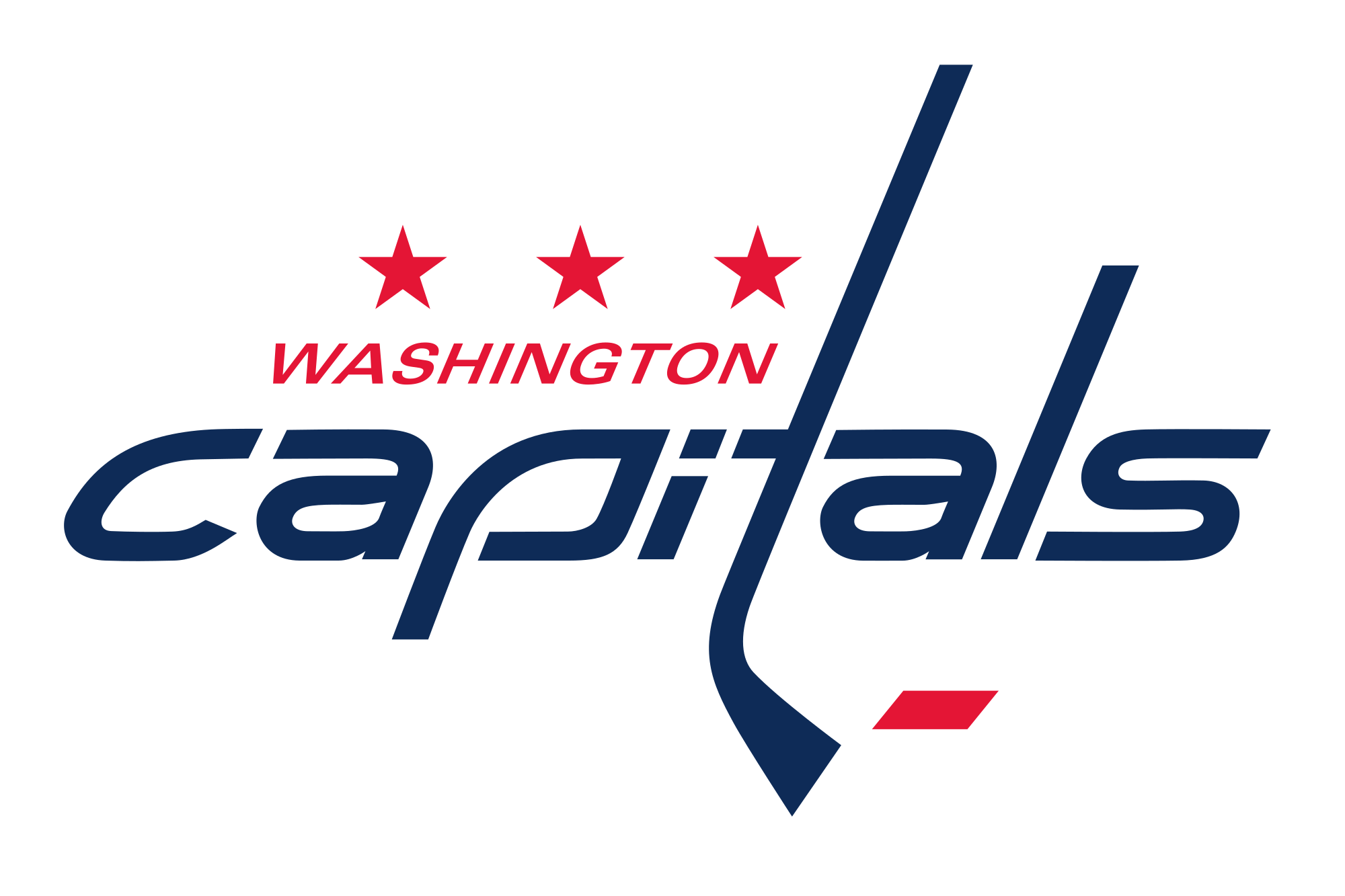 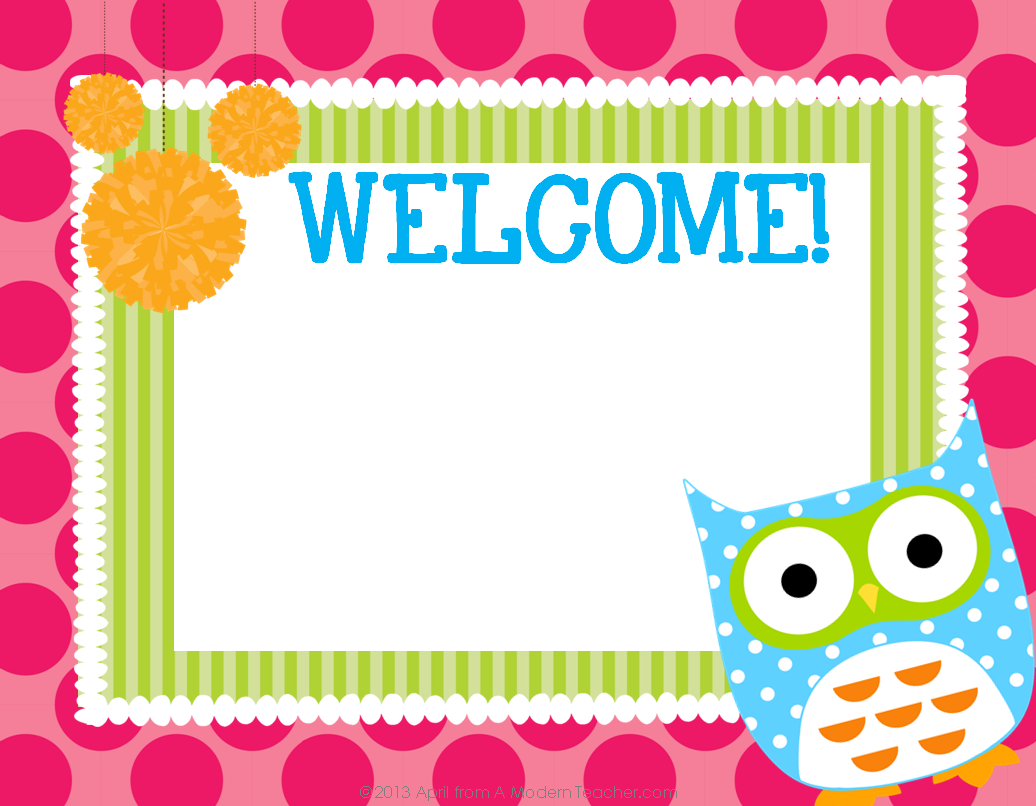 Curriculum Night
September 27th
6:55 – 7:15
7:25 – 7:45
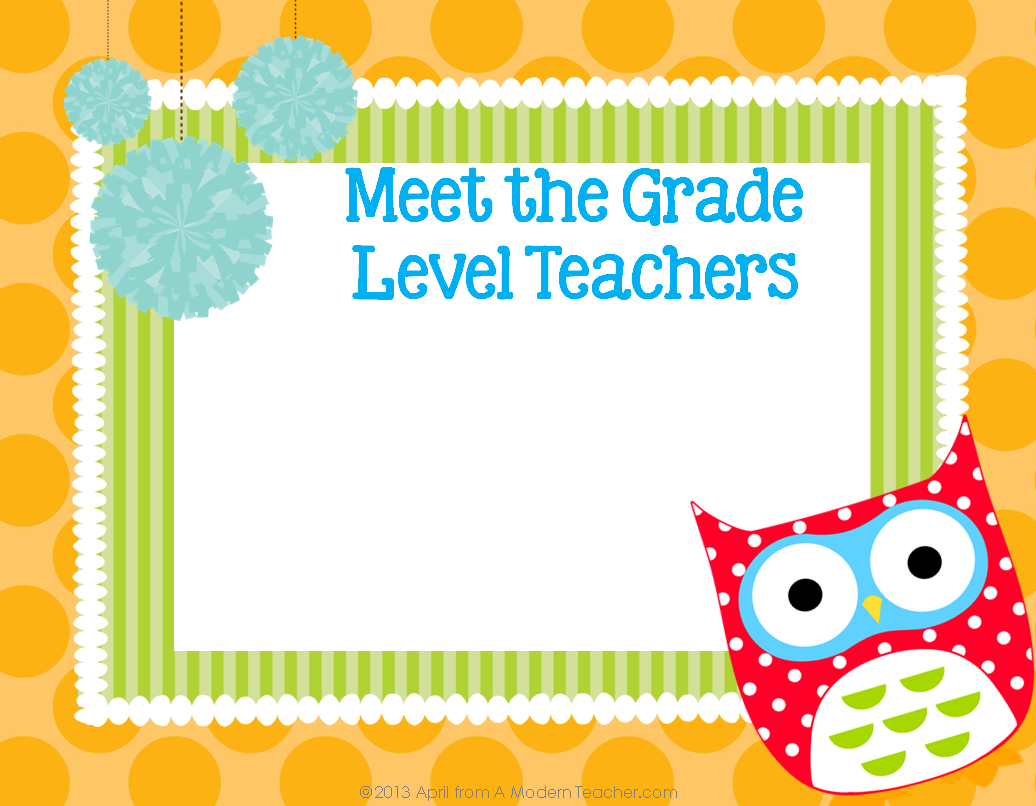 Mrs. Kellam, Mrs. Boughman, Ms. Demmitt, Mrs. Headd, Mrs. Abbate & Ms. Kivuti
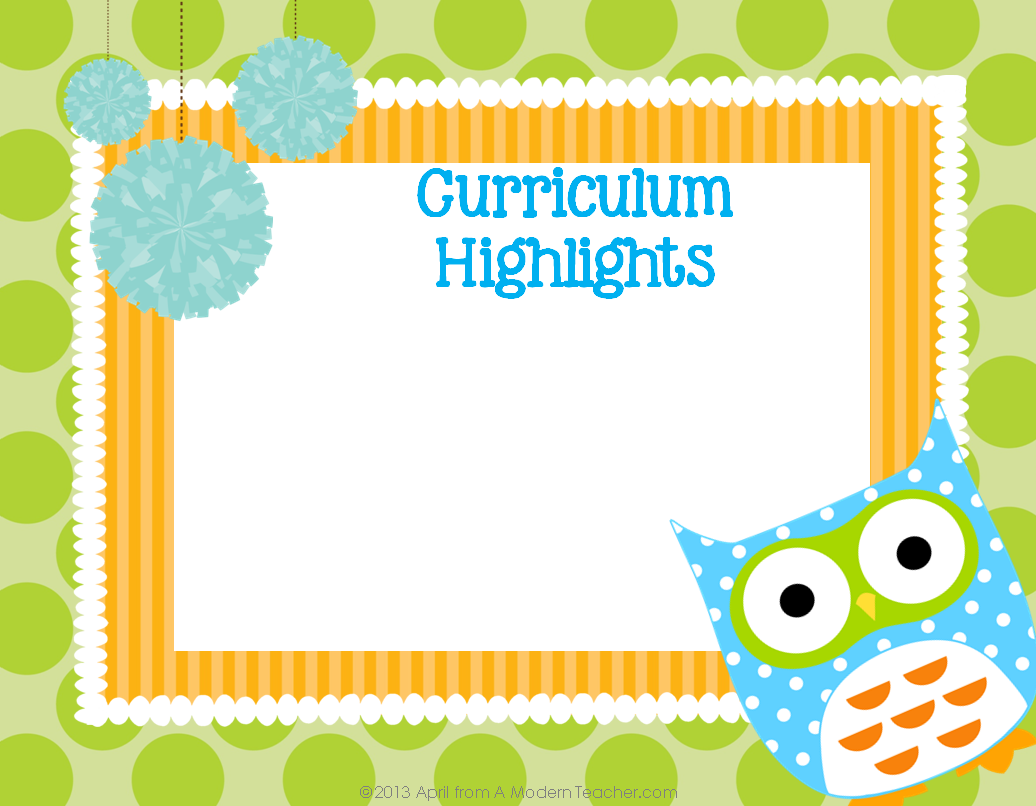 Morning Meeting
Reader’s Workshop
Math Workshop
Writer’s Workshop
Science & Social Studies
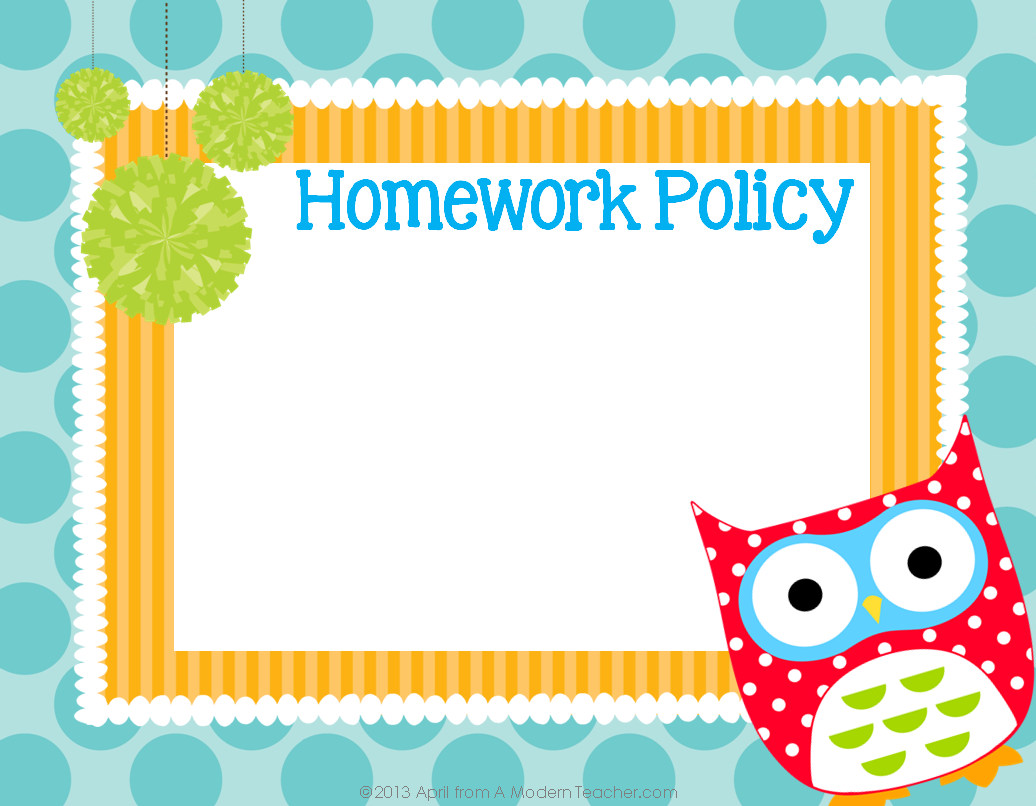 Book in a Bag 

Leveled Readers will be sent home Monday to Thursday - please log reading on yellow ledger and return the book the next day.
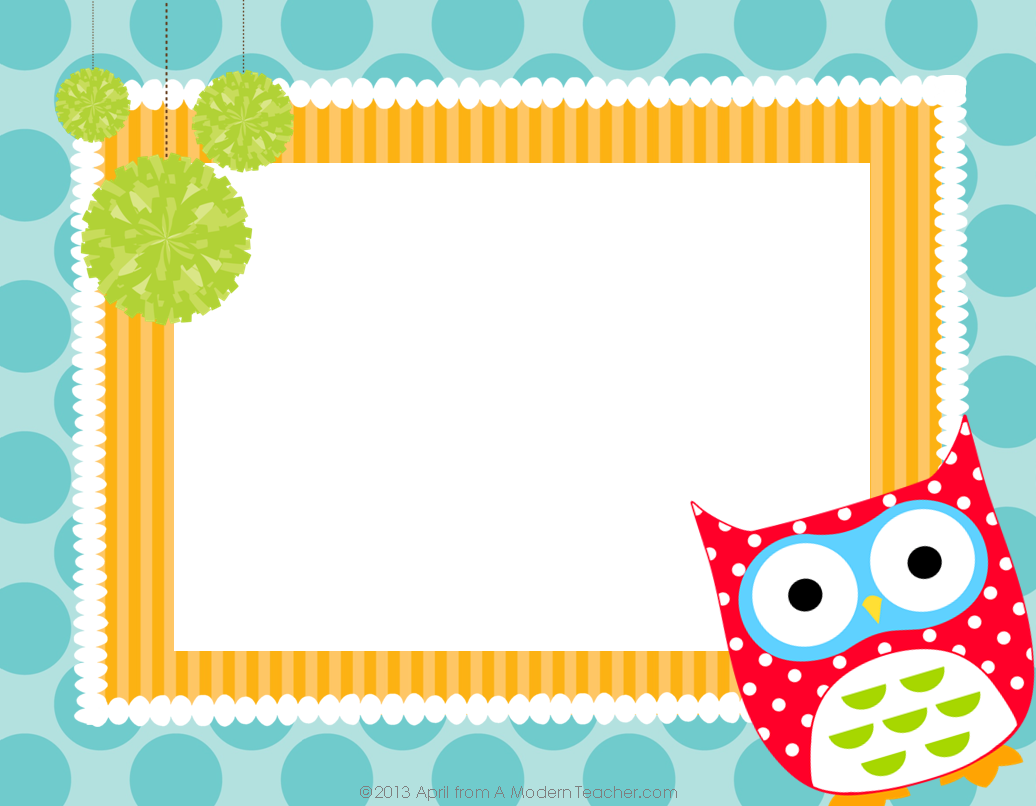 Assessments
KEA - Kindergarten Entry Assessment - BOY & MOY
MAPS - Reading & Math
Reading 3 D (mClass)
BOY, MOY & EOY
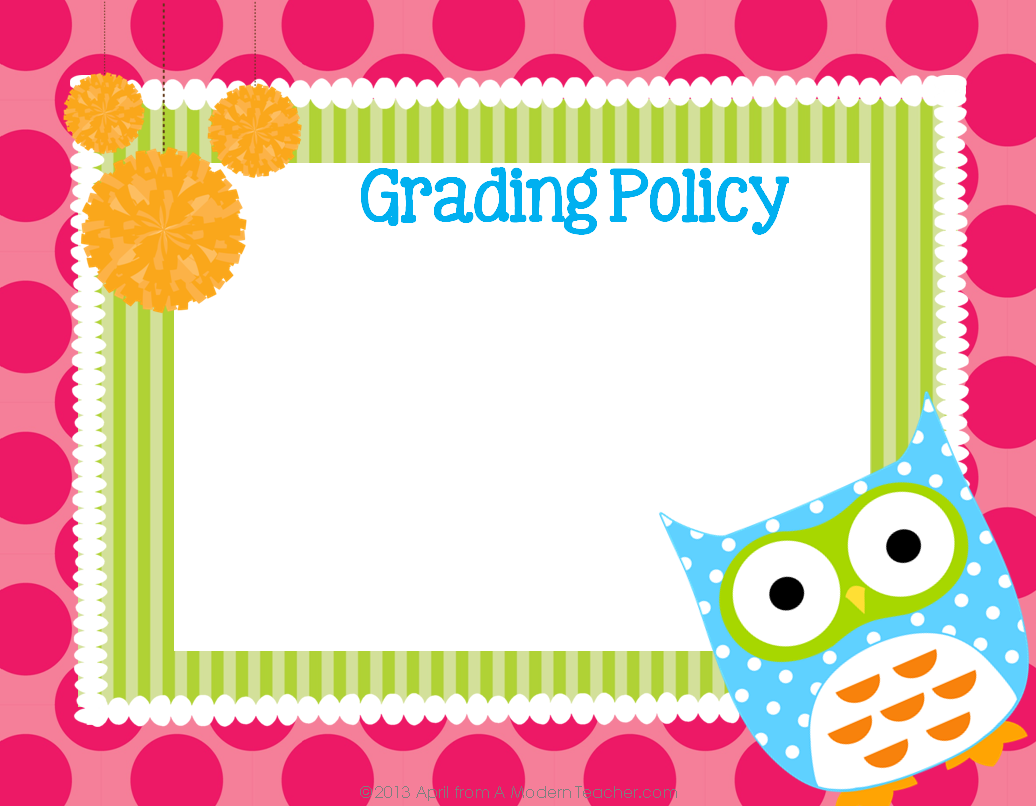 Grades are not given to Kindergartners - They are assessed on the following scale
4 -Exemplary
3 - Mastery
2 - Progressing
1 - Developing
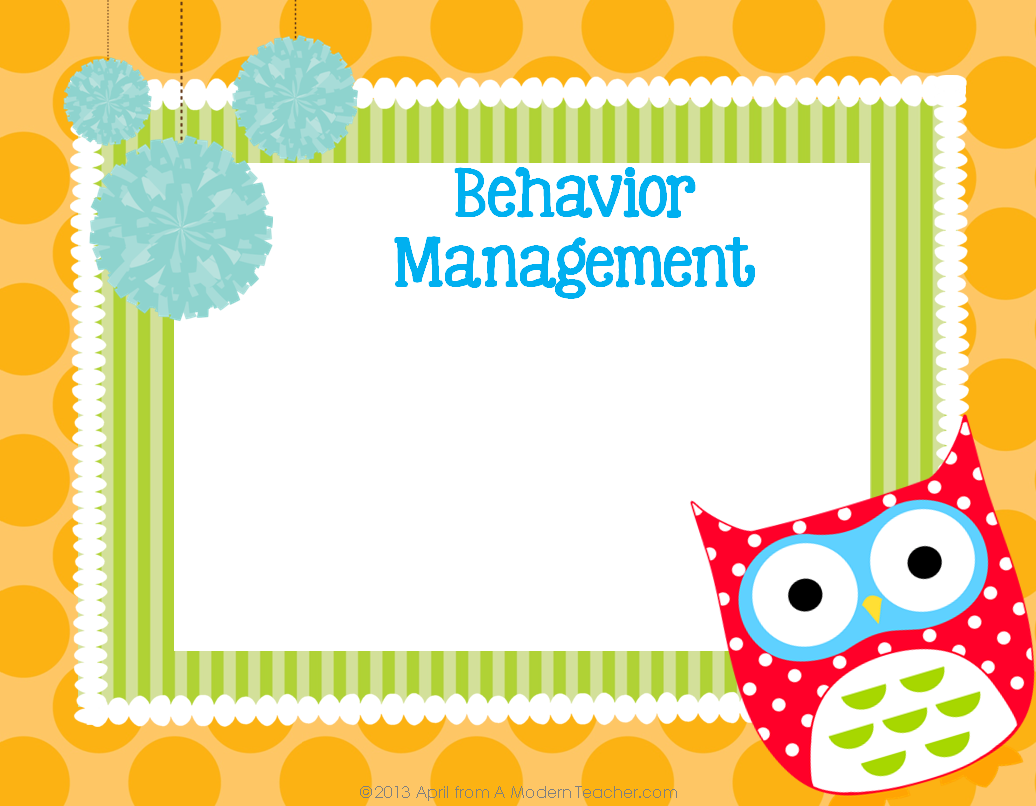 I am a firm believer in building classroom community, relationships  and a positive discipline philosophy. 
Proactive Redirection or     “Calm-Down” Opportunities               are given as needed.                           No news is Good News!!
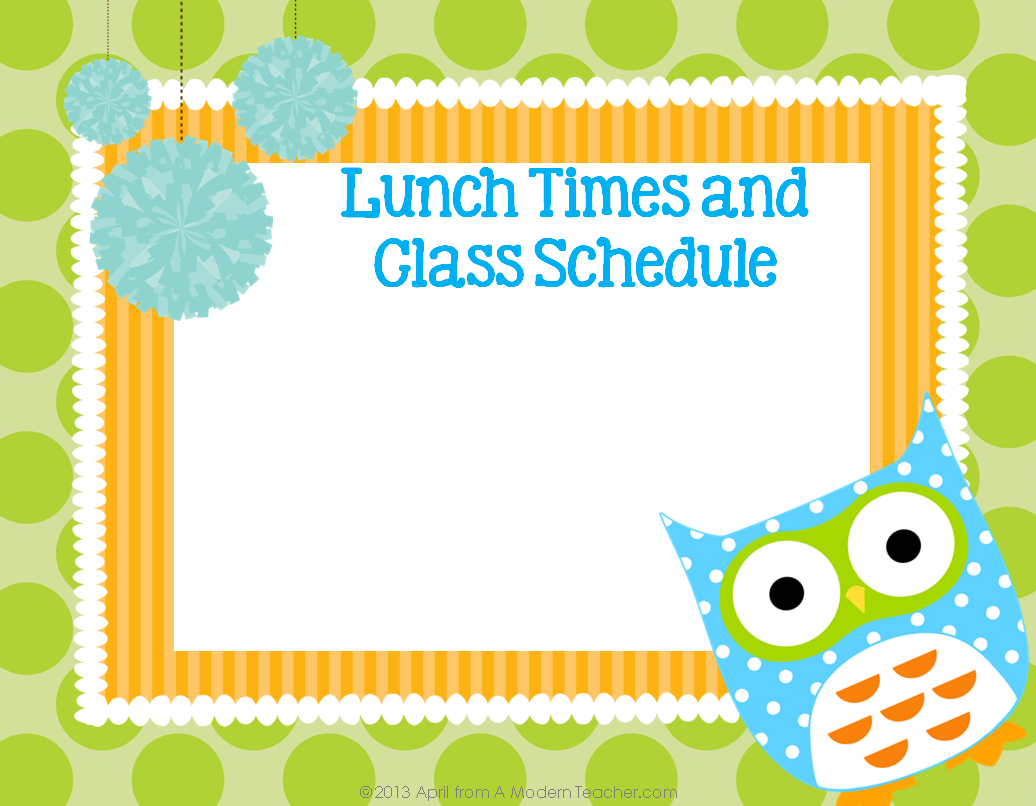 7:15 - 8:00 		Arrival
8 - 8:30 			Morning Meeting
8:30 - 9:10 		Learning Labs
9:10 - 9:20 	 	Snack
9:20 - 10:00 		Reader’s Workshop
10 - 10:40 		Specials
10:45 - 11:30	 	Math Workshop
11:30 - 12:00 	Word Work/Handwriting
12:05 - 12:35 	Lunch
12:40 - 12:55	 	Interactive Read Aloud
12:55 - 1:30		Science/Social Studies/Health
1:30 - 2:00		Centers/Finish Up/Pack Up
2:00 - 2:30		Recess
2:35 - 2:40		Daily Wrap - Up
2:45				Dismissal
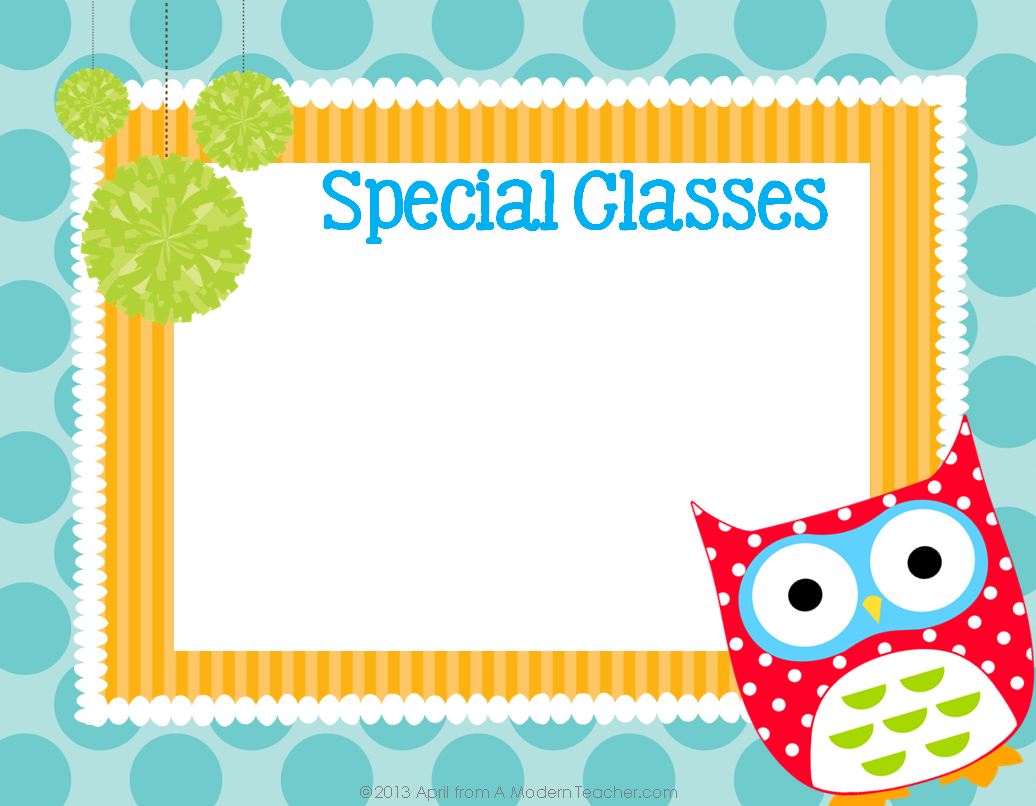 Monday - Technology
Tuesday - Music - Pasour
Wednesday - Music - Mitchell-Harris  & Art - Swing  
(Double Specials - TeamPlanning - 10:00 - 11:25)
Thursday - PE - Peterson
Friday - Media
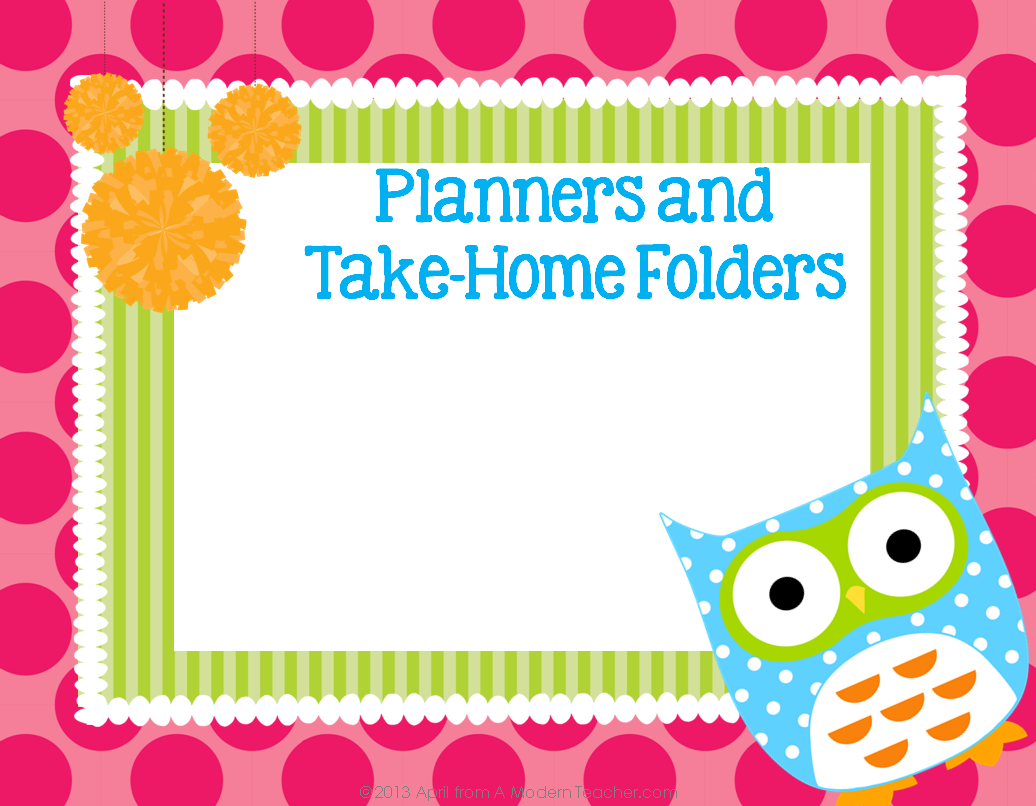 Blue Selwyn Folder - will come home everyday with any papers and PTA/Office Correspondences - Please check daily and return the next day!
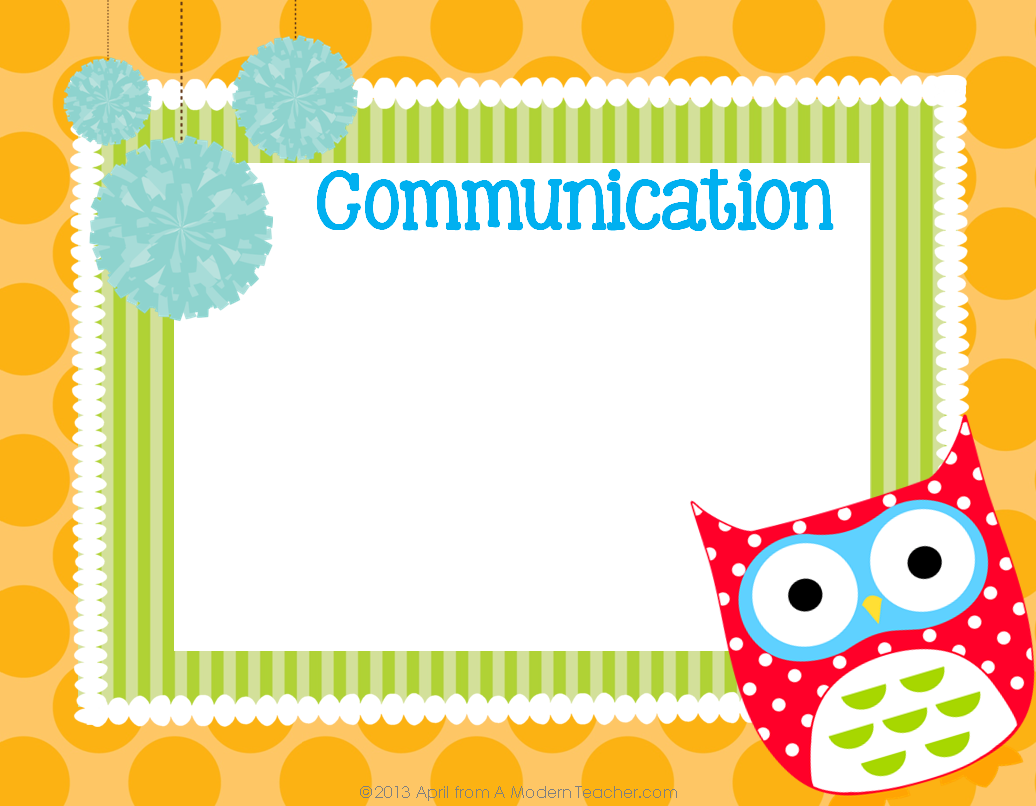 ~ Honest & Open 
~ Weekly Newsletter - Hoots & Hollers
~ Check Website
~ Phone Calls, notes home when needed
~ Parent/Teacher Conferences - October 22nd - November 9th
~Our classroom is an                    OPEN DOOR!!
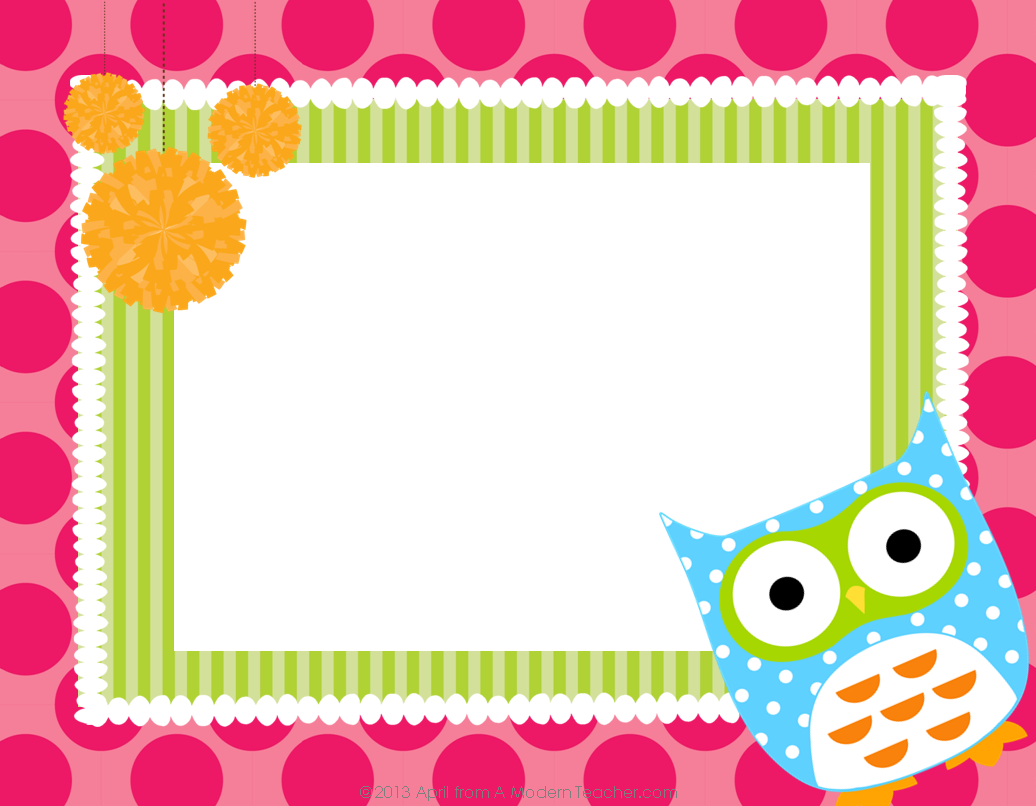 Other Reminders
~ Snack
~ School Attendance
~ Transportation
~ Money
~ Birthdays
~ Extra Clothes
~ Show & Tell
~ Spot’s Sound Challenge
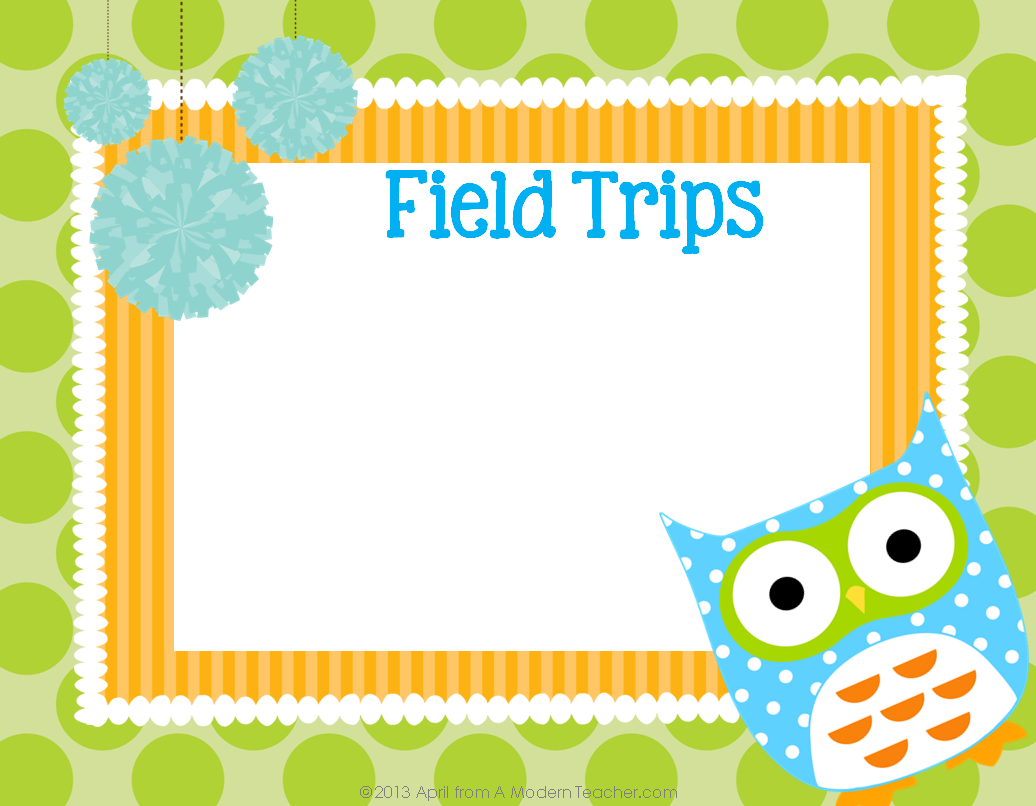 Children’s Theatre
Lazy 5
Farm
Recycling Center

**Room Parents will be reaching out for field trip volunteers!!
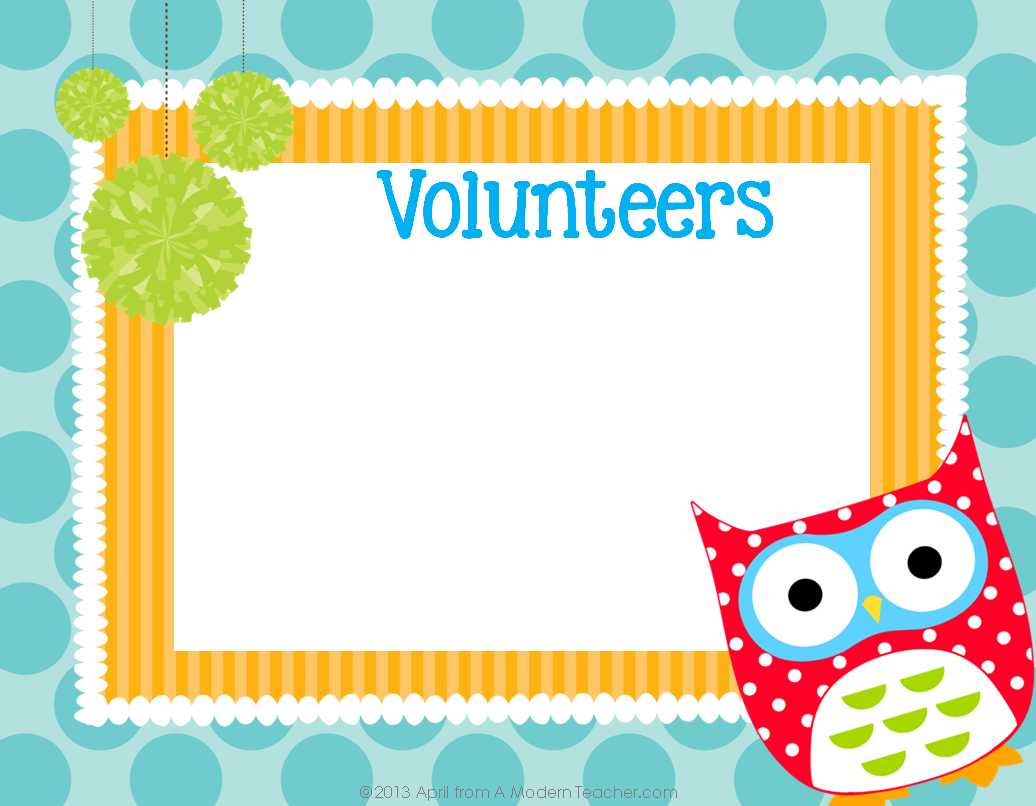 Room Moms
Jennifer Bailey - Emma’s Mom
Krista Bokhari - Chase’s Mom

**You must be a CMS registered    volunteer BEFORE                 volunteering at Selwyn or                 CMS**
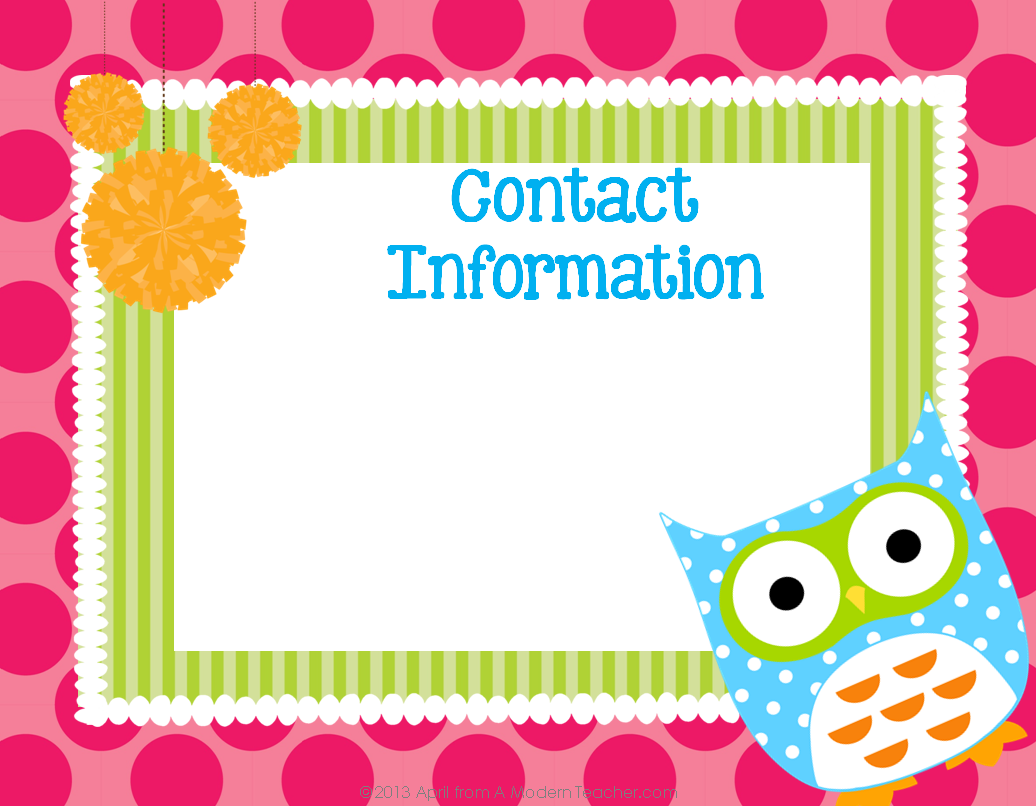 Amy Mateer

amyr.mateer@cms.k12.nc.us

Website
mateerkindergarten.weebly.com
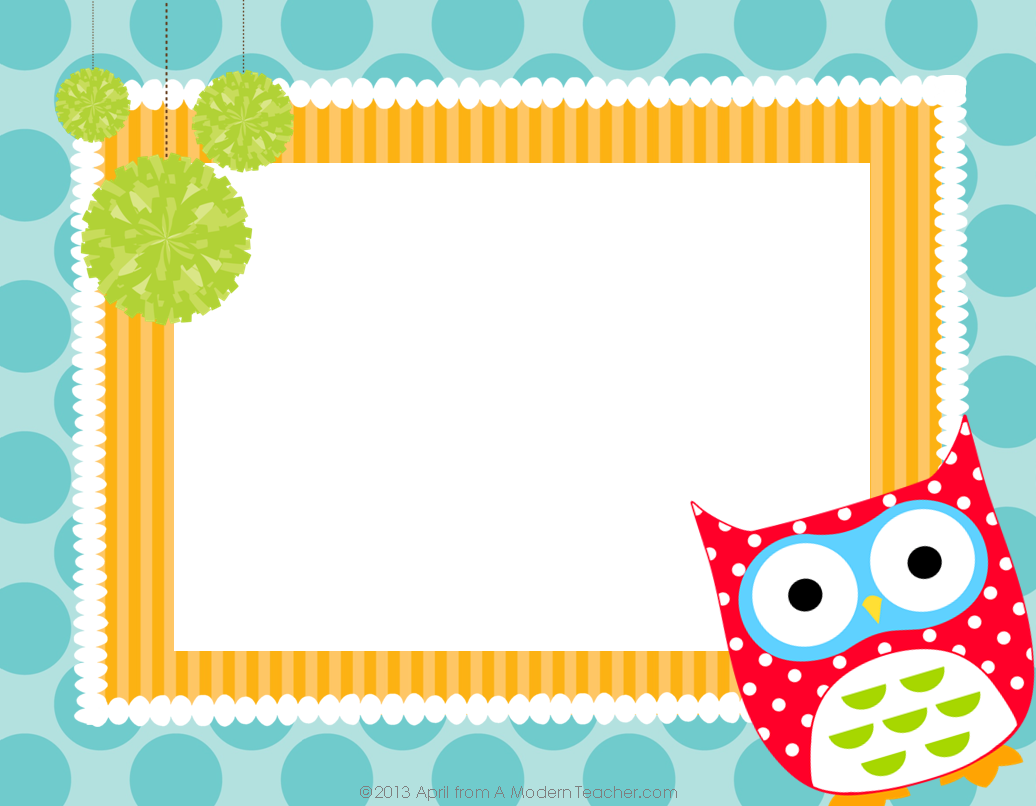 Questions 
     & Comments
~ Room Mom Moment
~Questions

     Thanks for coming 
               tonight!